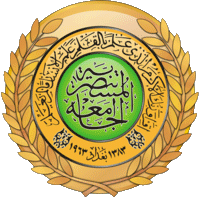 الجامعة المستنصرية
كلية الهندسة – قسم الهندسة الميكانيكية
مادة موا هندسية
د. ناظم مجبل فالح
Engineering Materials 23
WHAT IS AN ADVANCED MATERIAL?
	
	
	There is always a real need for better materials and/or nanostructures - the issue is how much better and at what cost. An applied scientist, with a particular application in mind, will scour lists of known materials and/or nanostructures looking for one that meets his or her needs. If existing materials are unsuitable, the applied and basic scientist must work together to develop new materials and/or nanostructures. This synergism between what is available and what needs to be developed reflects the important and complementary roles of the basic and applied sciences in Materials Science. Neither one takes precedence over the other. Rather, they work hand-in-hand to fulfill our ever-growing need for new materials.
WHAT IS AN ADVANCED MATERIAL?
	
	
	There is always a real need for better materials and/or nanostructures - the issue is how much better and at what cost. An applied scientist, with a particular application in mind, will scour lists of known materials and/or nanostructures looking for one that meets his or her needs. If existing materials are unsuitable, the applied and basic scientist must work together to develop new materials and/or nanostructures. This synergism between what is available and what needs to be developed reflects the important and complementary roles of the basic and applied sciences in Materials Science. Neither one takes precedence over the other. Rather, they work hand-in-hand to fulfill our ever-growing need for new materials.
Materials of the Future
A. SMART MATERIALS

A group of new and state of the art materials now being developed that will have a significant influence on many technologies.

Smart implies the ability to sense charges in environments and then respond to the changes in predetermined manners-traits that are also found in living organisms.

     Component of smart materials (or system):
Some type of sensor (detect an input signal)
An actuator (perform a responsive and adaptive function)